Use of Remotely Controlled Platforms for On-Site Inspection Near Surface Surveys
 Aled Rowlands1, Luis R. Gaya-Pique1, Massimo Chiappini2, Roberto Carluccio 2, Stefano Chiappini 2, Iacopo Nicolosi 2, Peter Labak1
 1. CTBTO, 2. Istituto Nazionale di Geofisica e Vulcanologia
P3.3-308
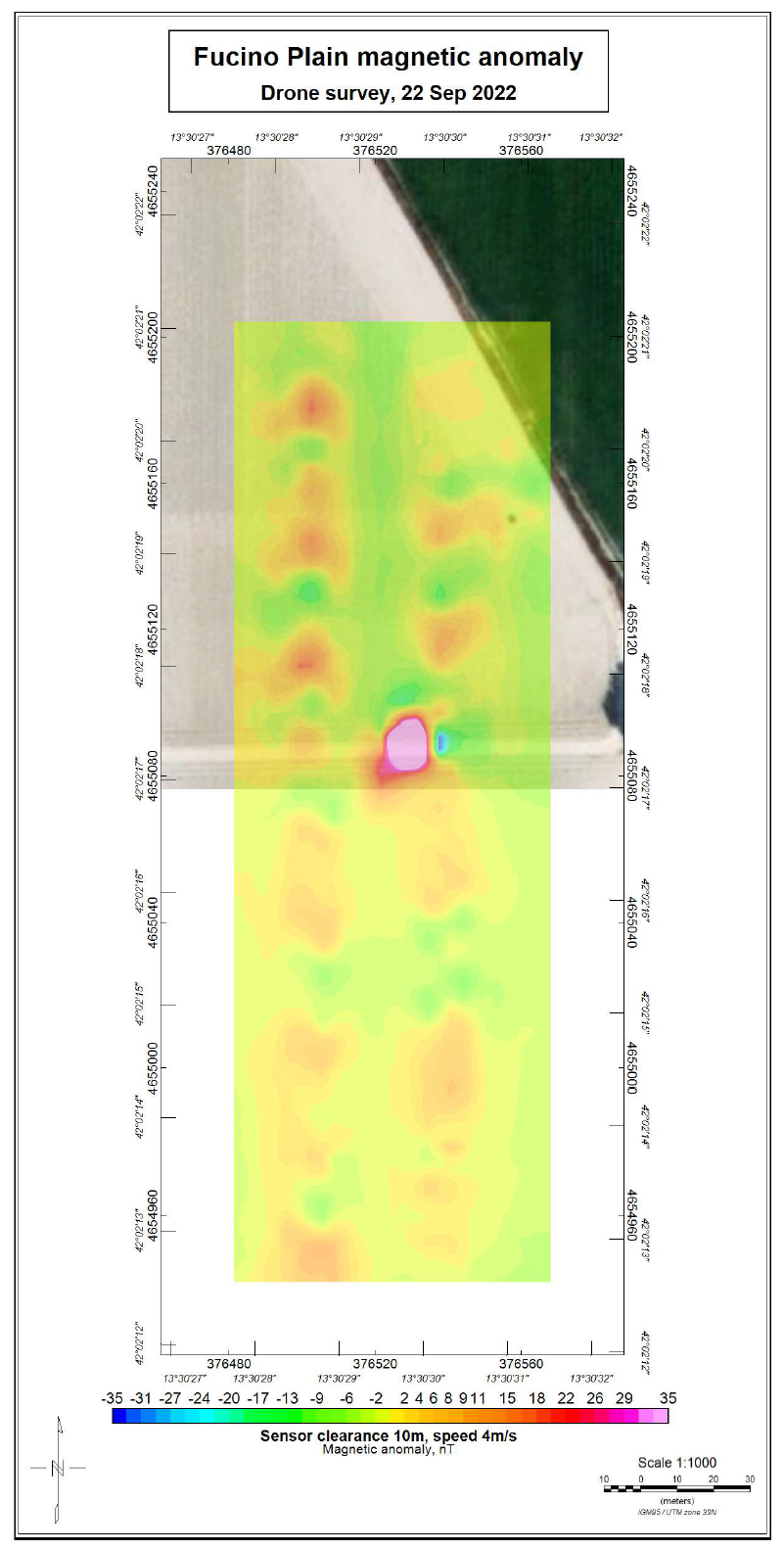 Are there any advantages to the use of remotely controlled platforms in an OSI? 

Demonstration of a magnetic near-surface survey